Scholarship & Spirituality
Robert C. Newman
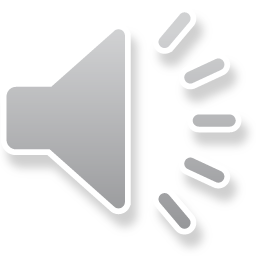 Scholarship & Spirituality
Let's begin by defining each term.
Scholarship:
A manner of living that seeks to discover and understand the facts in some field of academic study.
Spirituality:
A manner of living which seeks to conform oneself to the standards set by the Holy Spirit in Scripture.
Some Tensions:Scholarship & Spirituality
Some Tensions
Neglect of spirituality
Ignoring or isolating one or the other
Misuse of consensus
The danger of positivism
Neglect of Spirituality
We may become dominated by our field of study to the detriment of things needed for spirituality
An academic version of becoming a workaholic.
We cannot devote all of our time to our studies/research.
We cannot do this & be faithful to our Lord.
This may mean we won't advance as far in our field as we might otherwise have done.
Yet some spiritual people have gone to the top of their fields:
Joseph, Moses, Daniel
Ignoring or Isolating
We may try to solve complex questions of interaction between our academic field and Scripture by ignoring one or the other, or by isolating one from the other.
Perhaps we misunderstand the Bible here.
Perhaps we wish to get along better with our academic colleagues, or with our fellow believers.
Our responsibility is to be fair, both to the academic field and to the Bible, whether this position is popular or not.
Consensus
We may tend to identify scholarship with the consensus of scholars in our field…
… or spirituality with the consensus of Christians.
We must instead go back to the data in both cases.
Again, this may mean loss of advancement in one place or the other.
Positivism
We may tend to identify scholarship with some sort of positivism:
We must believe nothing we cannot observe or test academically.
But some problems may only be soluble by revelation.
Others may have more than one possible solution, but the data is currently insufficient to make scholarship better than a guess.
Some Reinforcements:Scholarship & Spirituality
Some Reinforcements
Spirituality frees one from fear of other humans.
The best scholarship is done when peer pressure can be ignored.
Scholarship is invaluable for understanding what Scripture really says.
We need to know the original languages.
We need to know the culture and writing conventions of the original authors & audience.
Some Reinforcements
Spirituality gives us an absolute basis for diligence, honesty, truth-seeking, etc.
Without these, scholarship cannot flourish.
Scholarship emphasizes: 
freedom to investigate,
importance of believing only what is true.
Both of these are needed to advance in spirituality & to avoid two common problems in the modern church:
Excessive dogmatism,
Refusal to practice doctrinal discipline.
Conclusions
Christians need both spirituality and scholarship.
Understood as a general method (rather than as an academic profession), scholarship is a subset of Christian morality.
The End
If we seek to be scholars, 
may we be spiritual scholars.